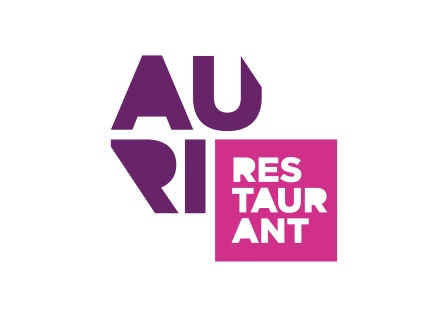 ;
Menu restaurant
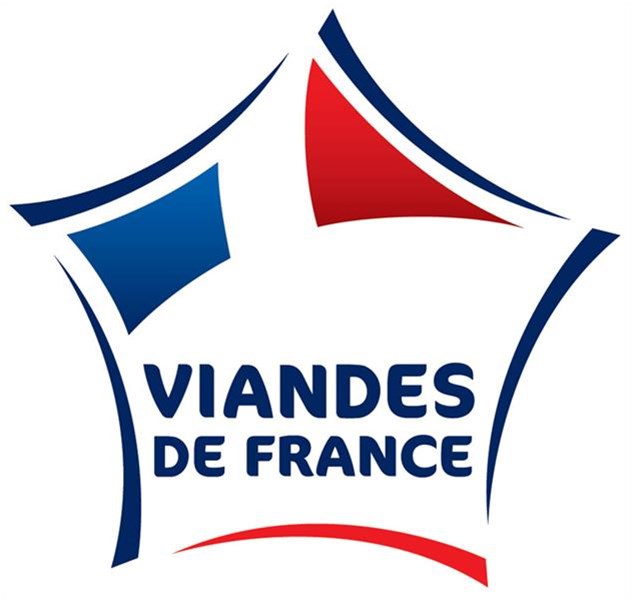 Entrées
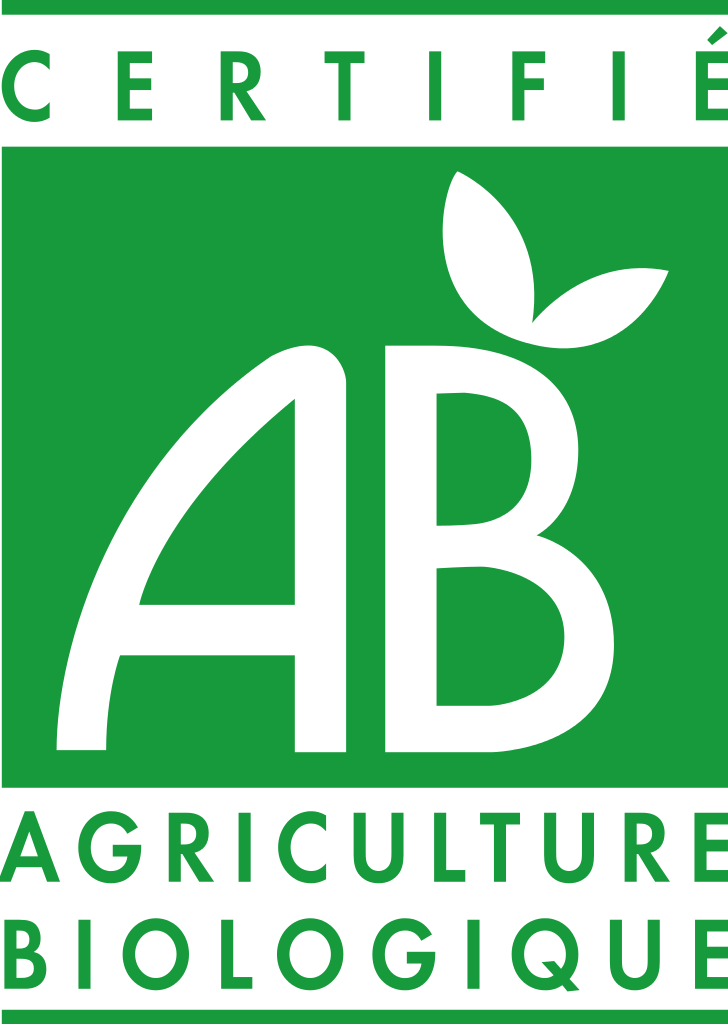 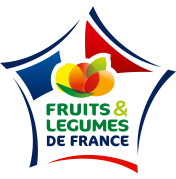 - Tartare d’avocats et concombre, crevettes tandoori			4,50€
- Tomates de plein champs, samosssa de mozzarella buffalla, basilic		4,50€
- Terrine de canard aux piqquillos et foie gras de canard, mesclun		4,50€
- Salade de chèvre chaud de Tourraine, miel et romarin			4,50€
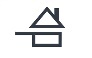 Plats
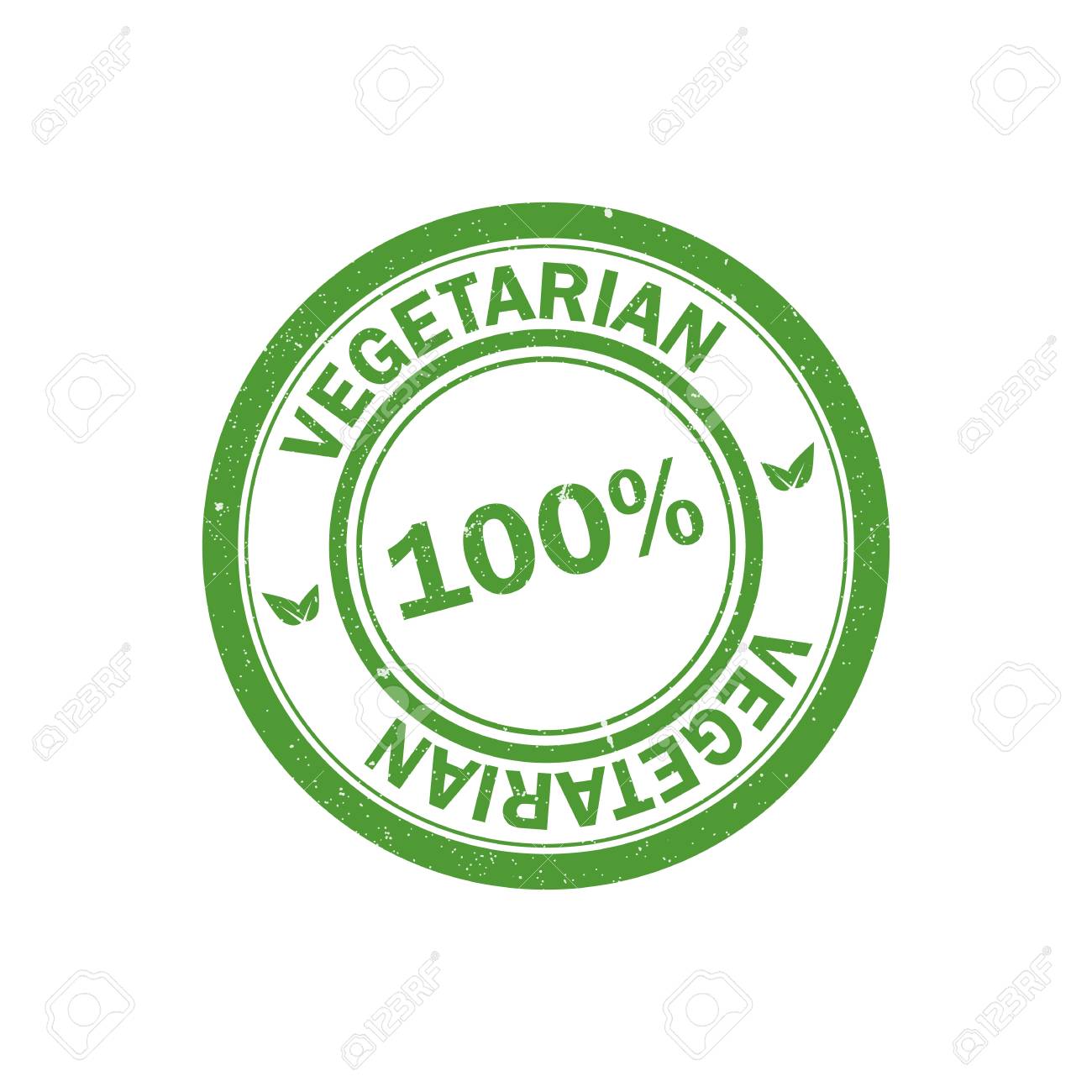 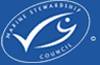 - Pêche du jour grillée, wok de légumes, vierge de tomates-olives         		11,00€
- Cuisse de canard confite, aligot de l’Aubrac, salade croquante           		11,00€
- Cocotte végétarienne sur l’idée d’une tajine			            	12,00€
- Côte d’agneau label rouge, mousseline de carotte au miel, sauce chimichuri       14,00€
- Entrecôte de bœuf  (250gr) frites fraiches, sauce roquefort		                14,00€
-
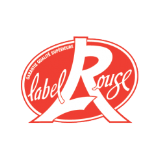 Desserts
- Assiette de fromages affinés par Rodolphe le meunier			3,00€
- Tarte fine aux pommes, caramel beurre salé, glace amande			3,00€
- Baba bouchon au rhum, chantilly à la graine de passion, glace vanille		3,00€
- Tarte au chocolat « excellence », crème anglaise				3,00€
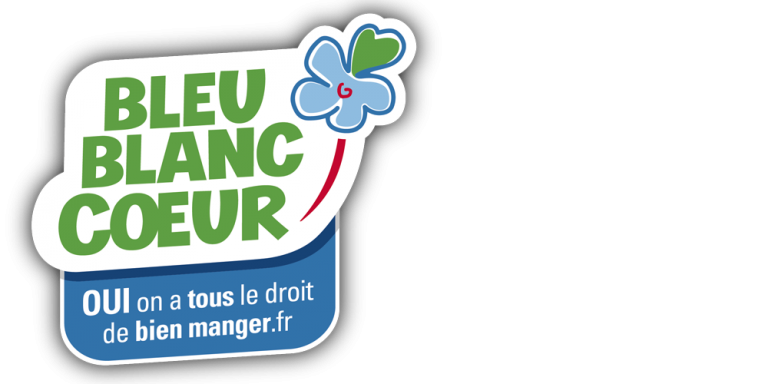